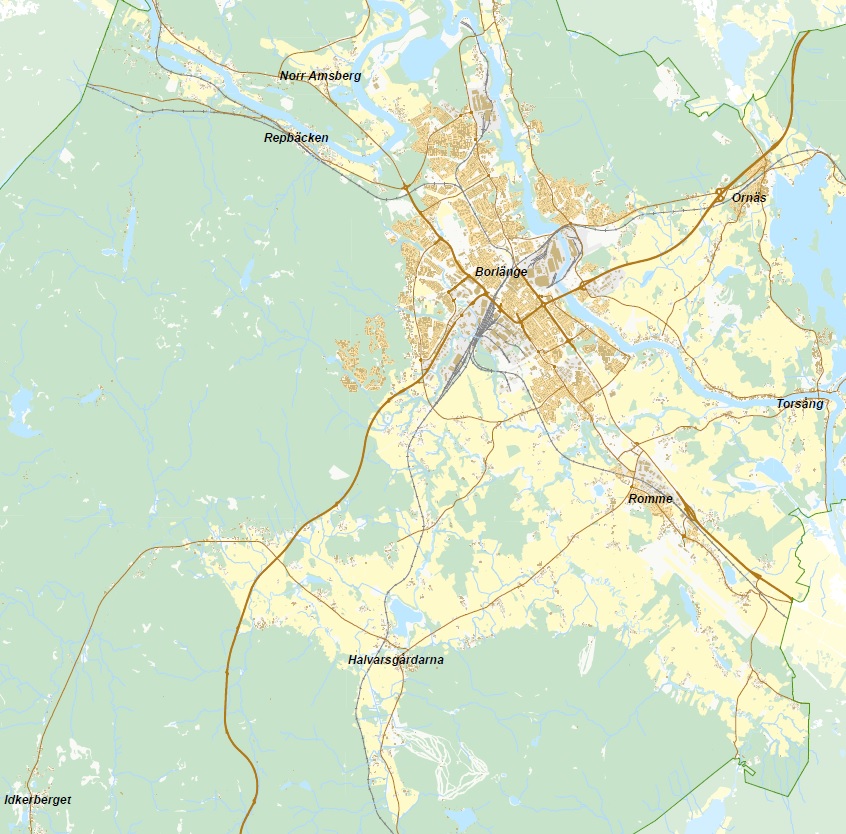 Ungefär 15 % av Borlänge kommuns invånare bor på landsbygden(Utanför Borlänge  tätort och Romme tätort).
Befolkningsstatistik – 
Borlänge kommuns landsbygd
Plan- och markkontoret
Borlänge kommun
Källa: SCB:s MONA - leveranssystemet för mikrodata
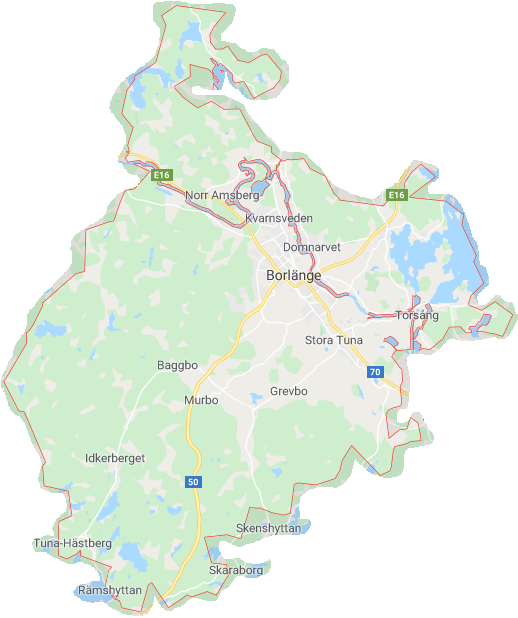 En tätort har sammanhängande bebyggelse med minst 200 invånare
Källa: SCB:s MONA - leveranssystemet för mikrodata
2020-05-28
2
Hushåll per tätort efter upplåtelseform 2019-12-31
Källa: SCB:s MONA - leveranssystemet för mikrodata
3
2020-05-28
Källa: SCB:s MONA - leveranssystemet för mikrodata
4
2020-05-28
Dagbefolkning = Förvärvsarbetande efter arbetsställets geografiska belägenhet
Källa: SCB:s MONA - leveranssystemet för mikrodata
5
2020-05-28
Landsbygd = Allt utanför Borlänge tätort och Romme tätort
Källa: SCB:s MONA - leveranssystemet för mikrodata
6
2020-05-28
Källa: SCB:s MONA - leveranssystemet för mikrodata
7
2020-05-28
Källa: SCB:s MONA - leveranssystemet för mikrodata
8
2020-05-28